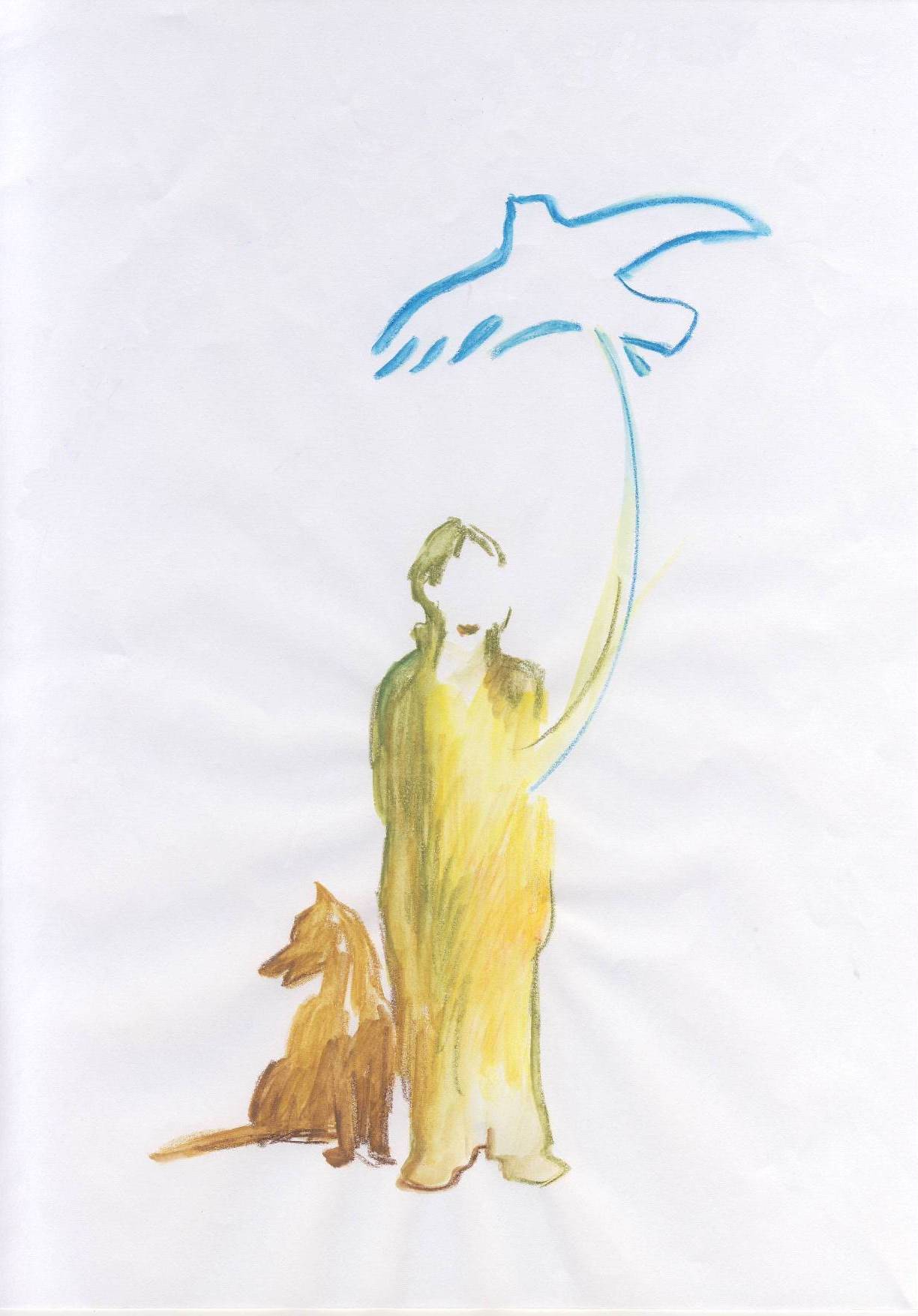 In Memoriam
Henri
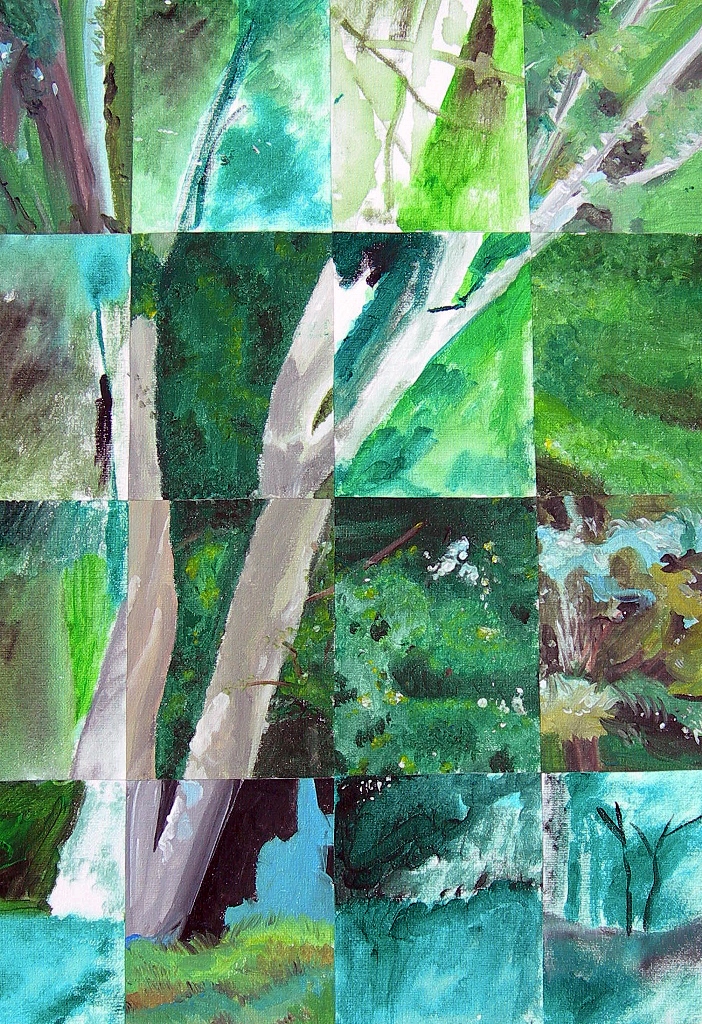 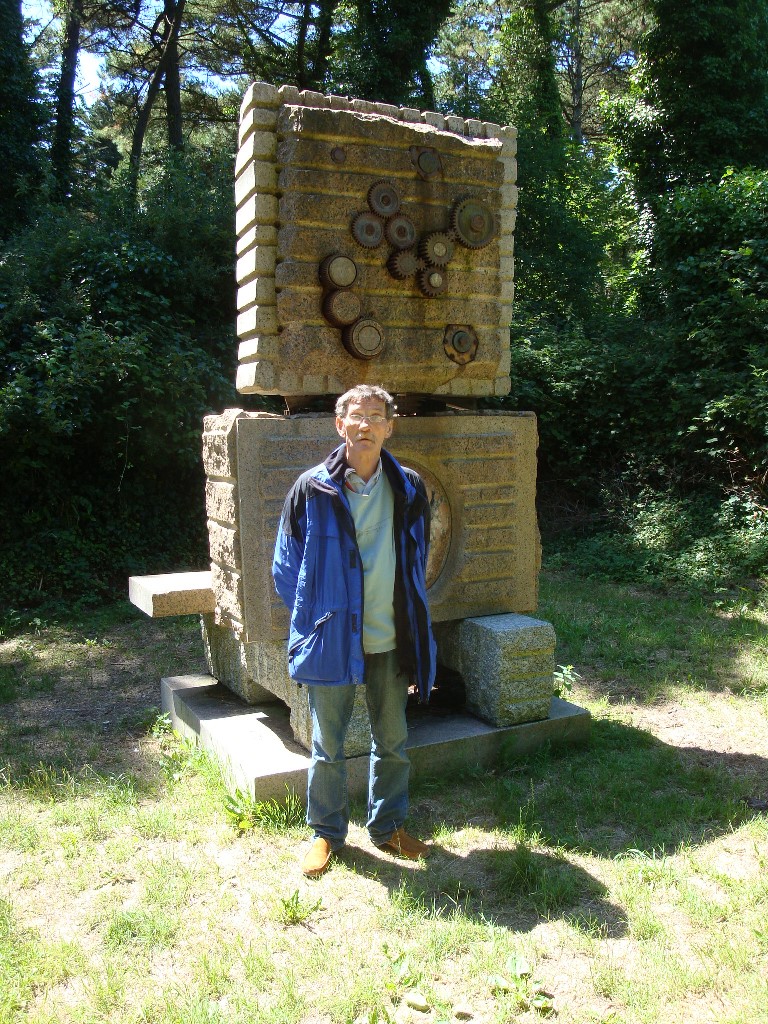 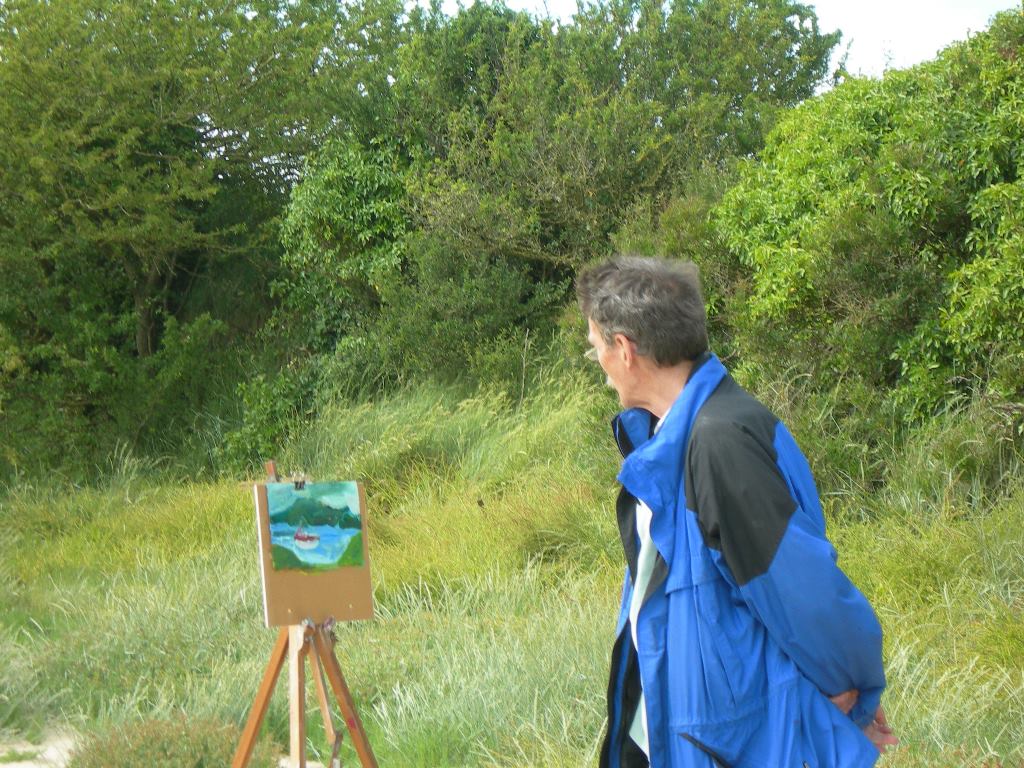 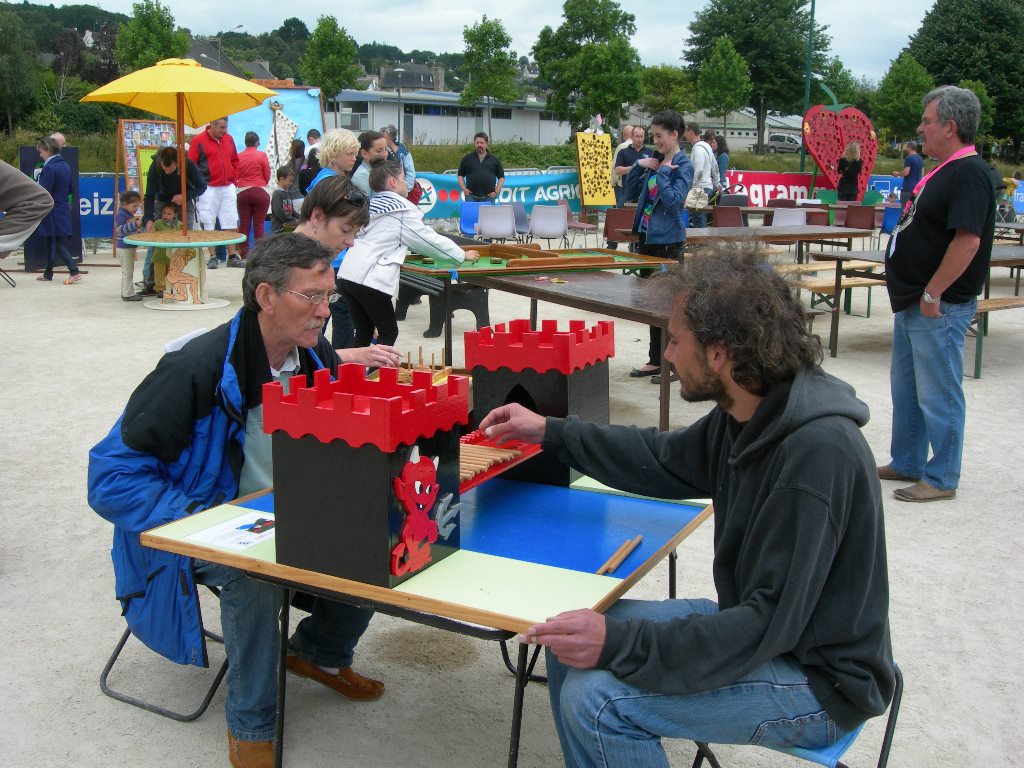 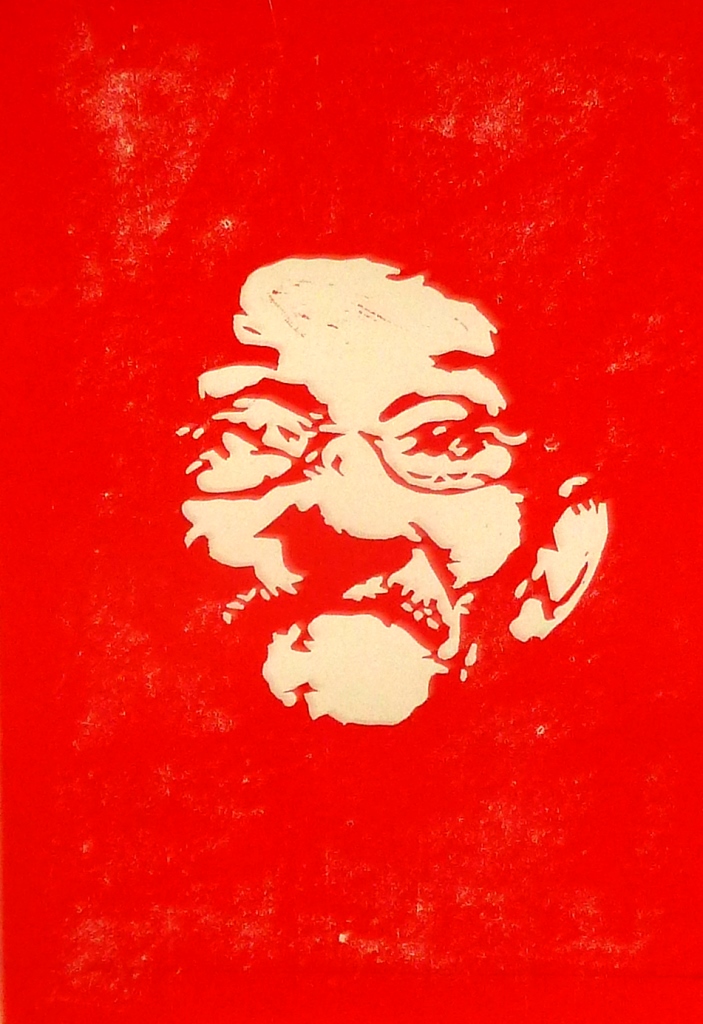 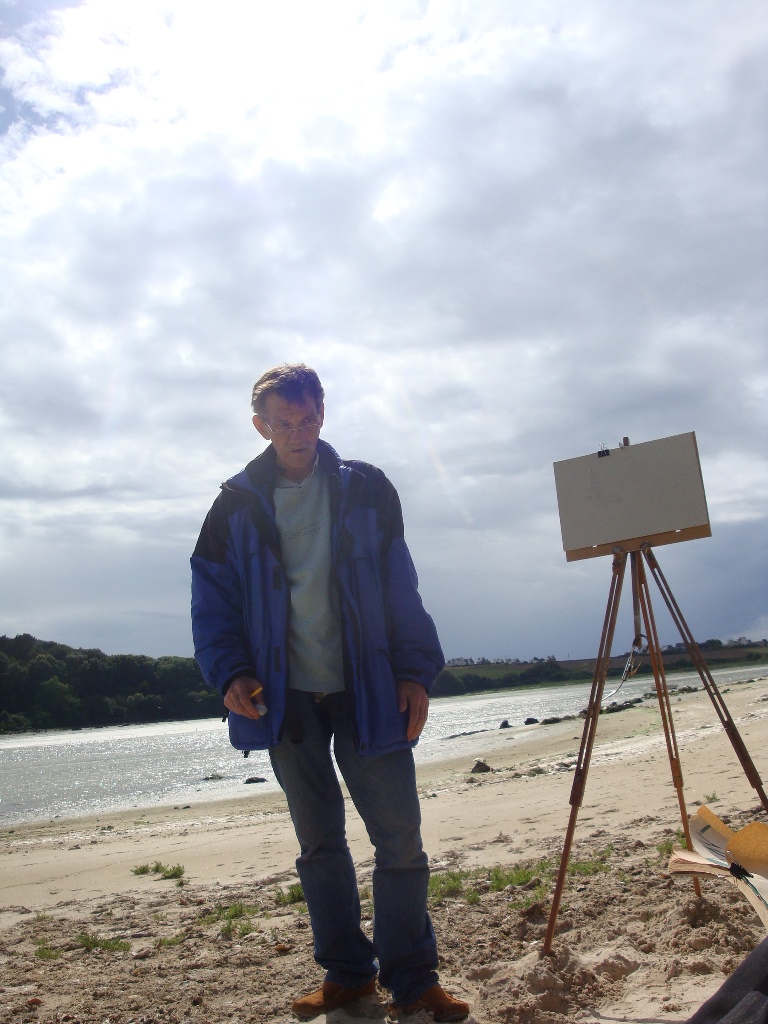 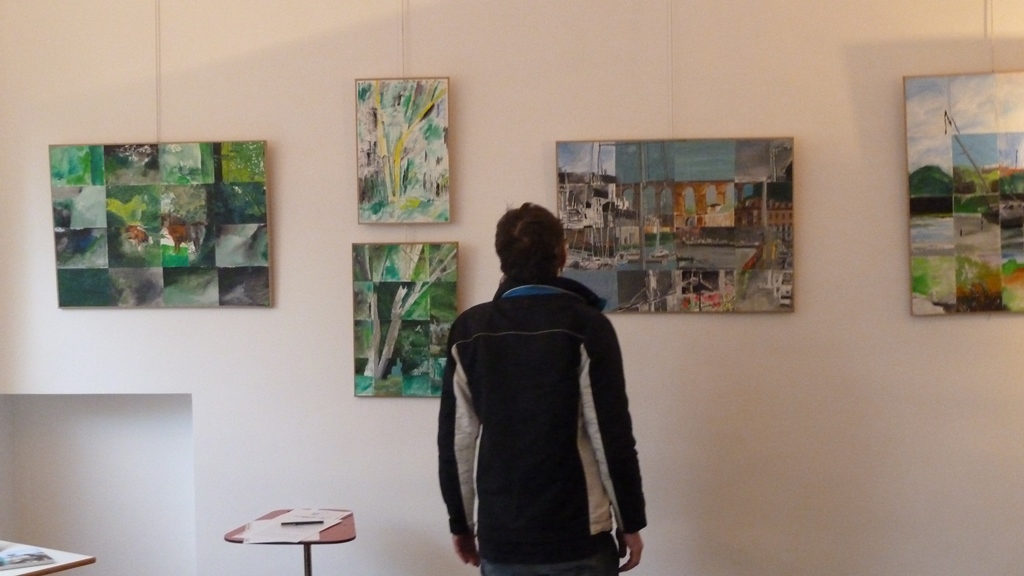 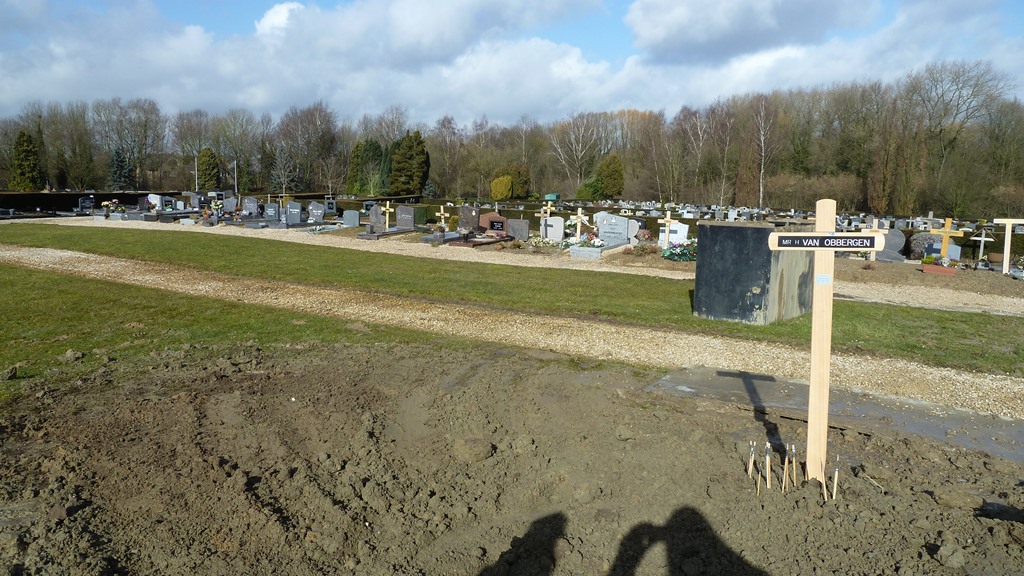 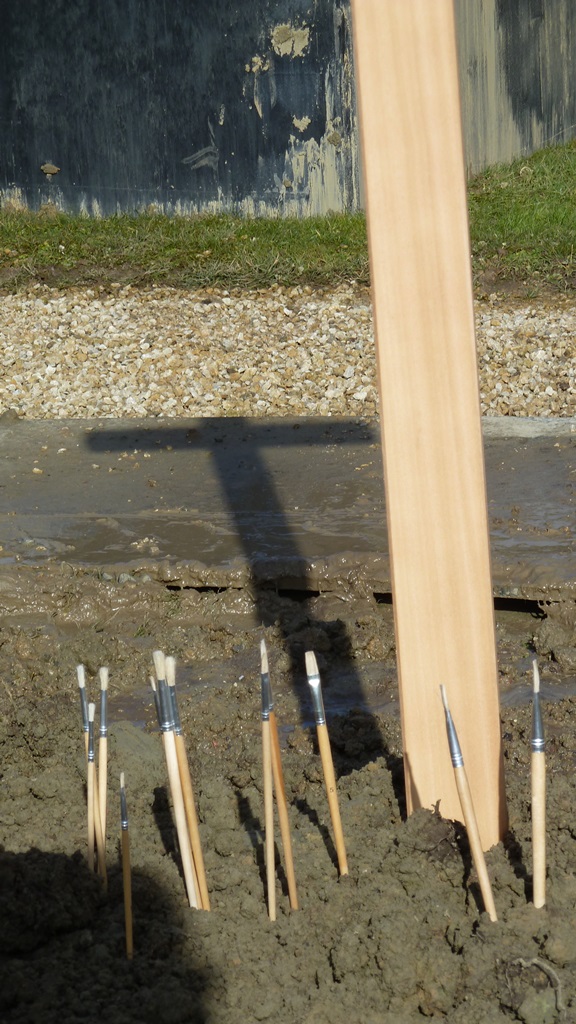 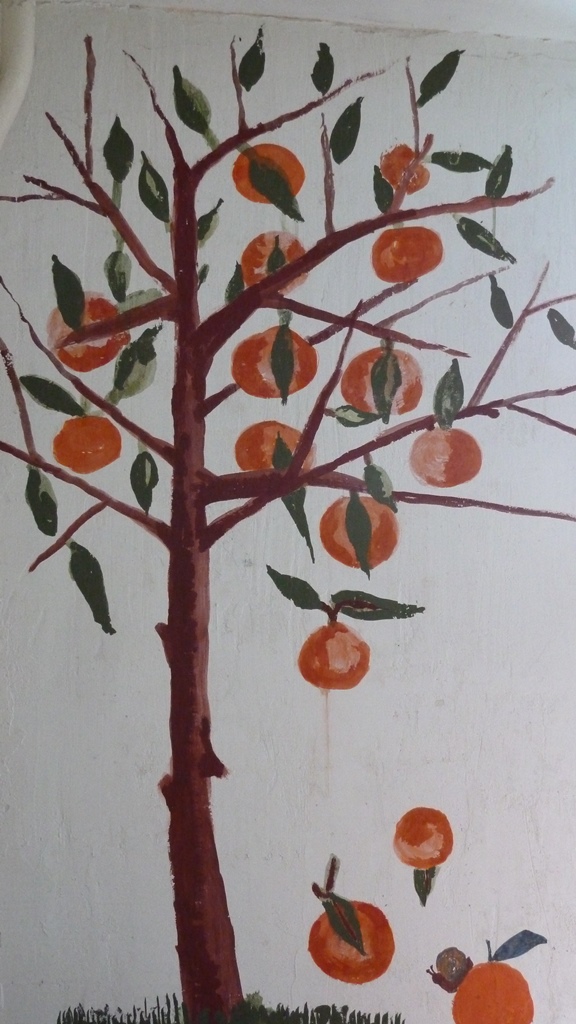 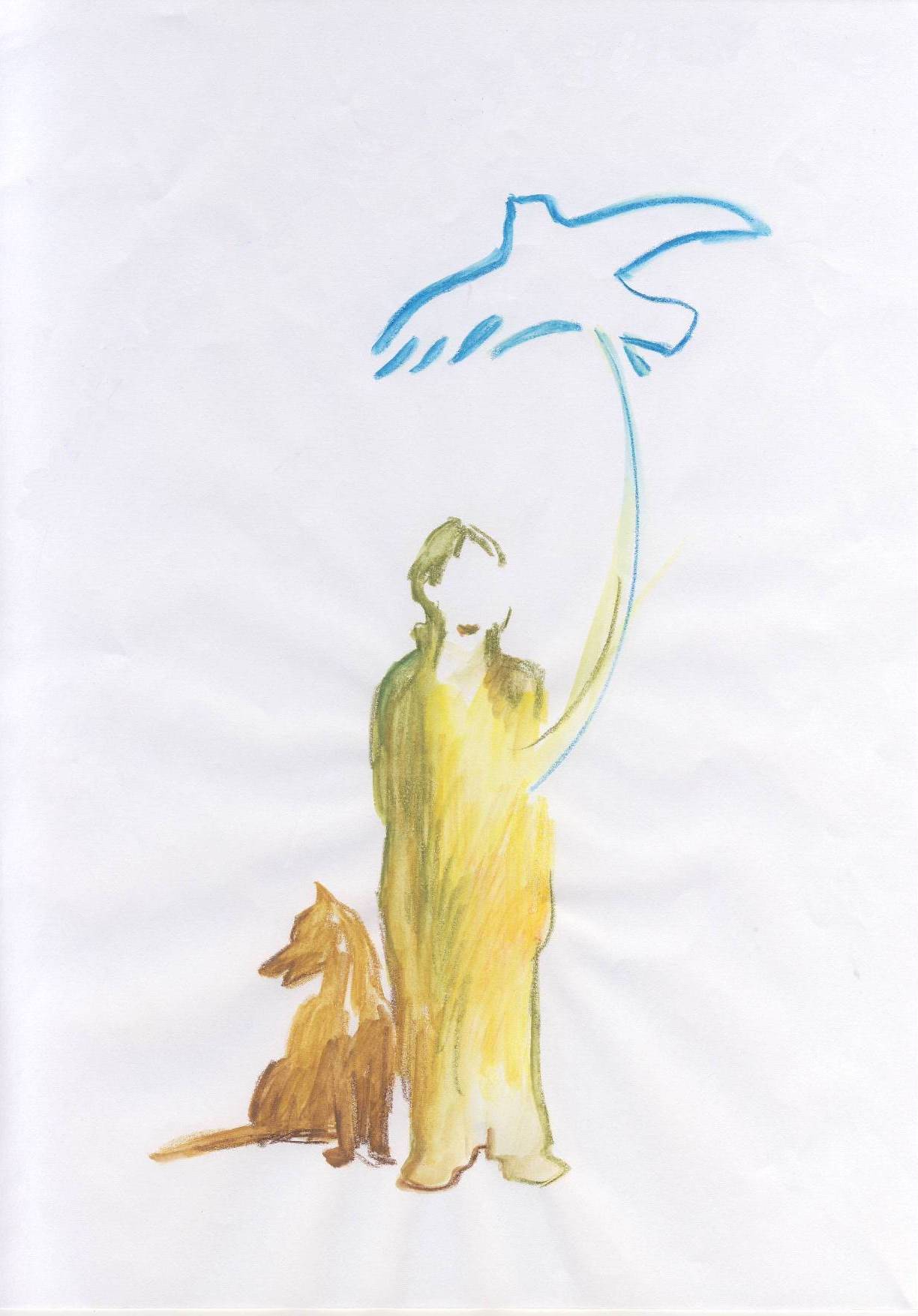